Экологические проблемы региона и пути их решения
Руководитель: Бабичева Наталья Сергеевна Преподаватель-организатор ОБЖ

Исполнитель:Мельникова Анастасия 
ученица 7 А класса
МБОУ ЗСОШ №8 ГО Сухой Лог
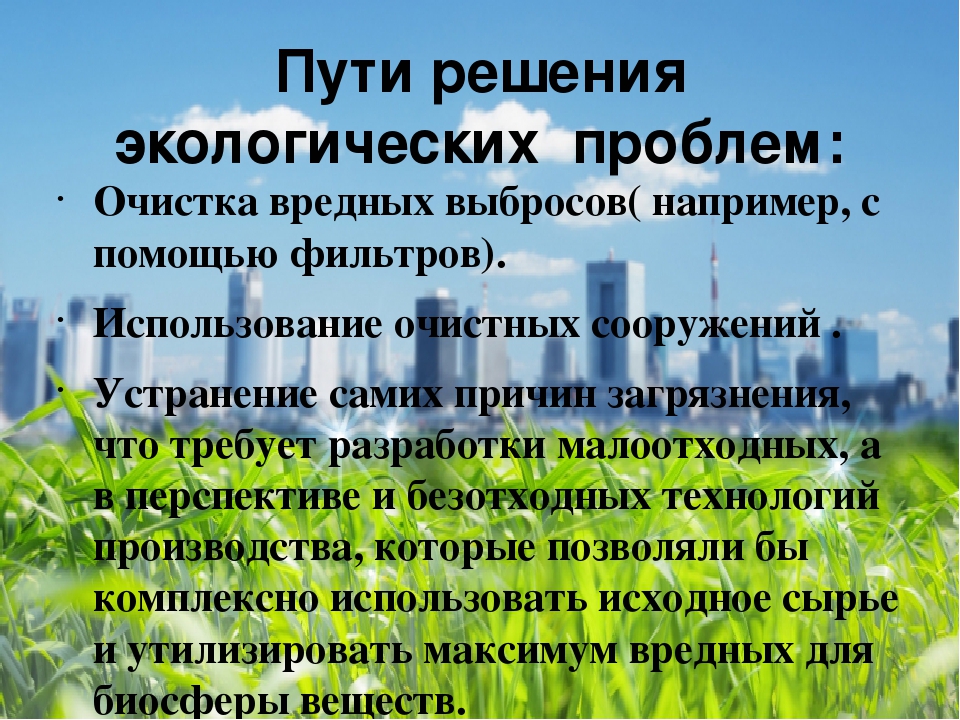 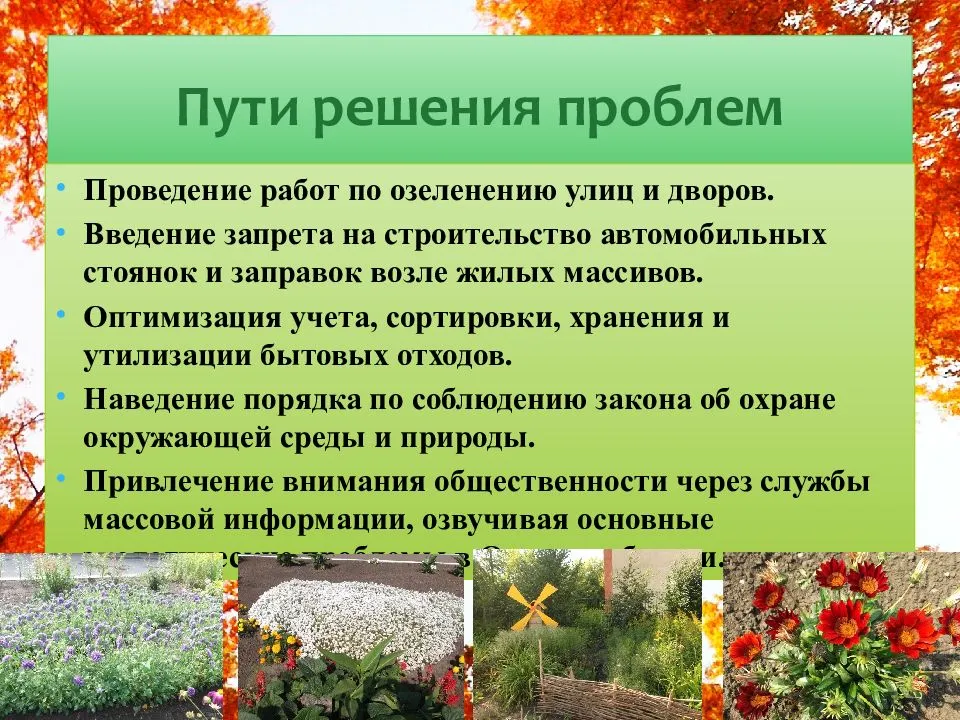 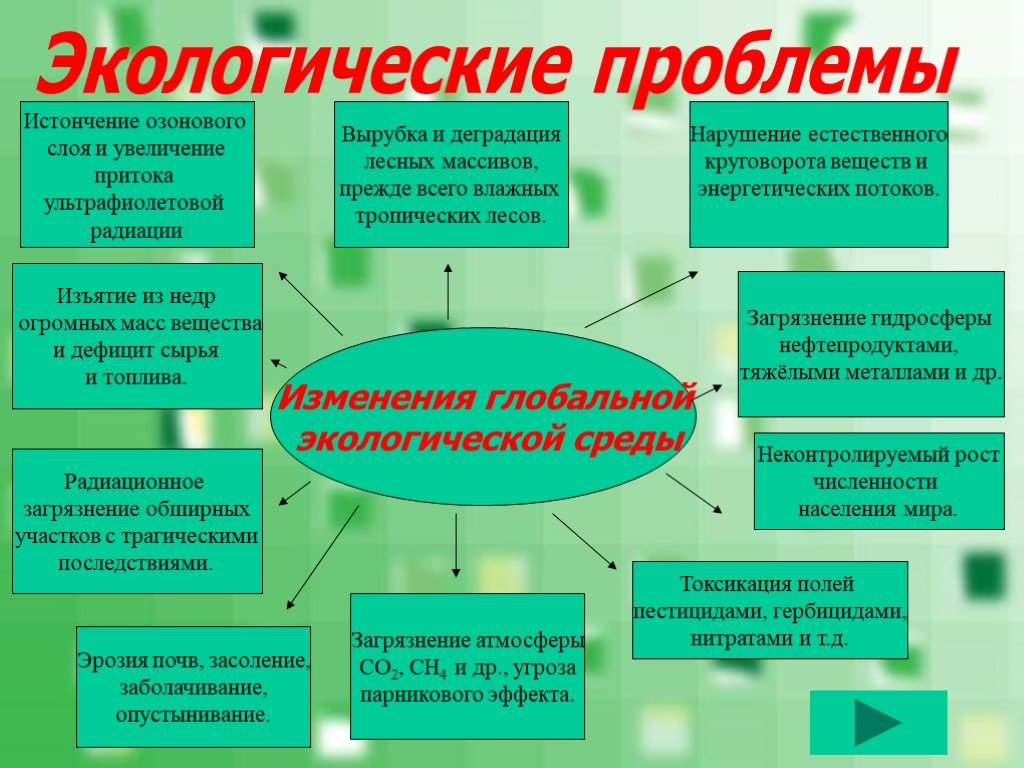 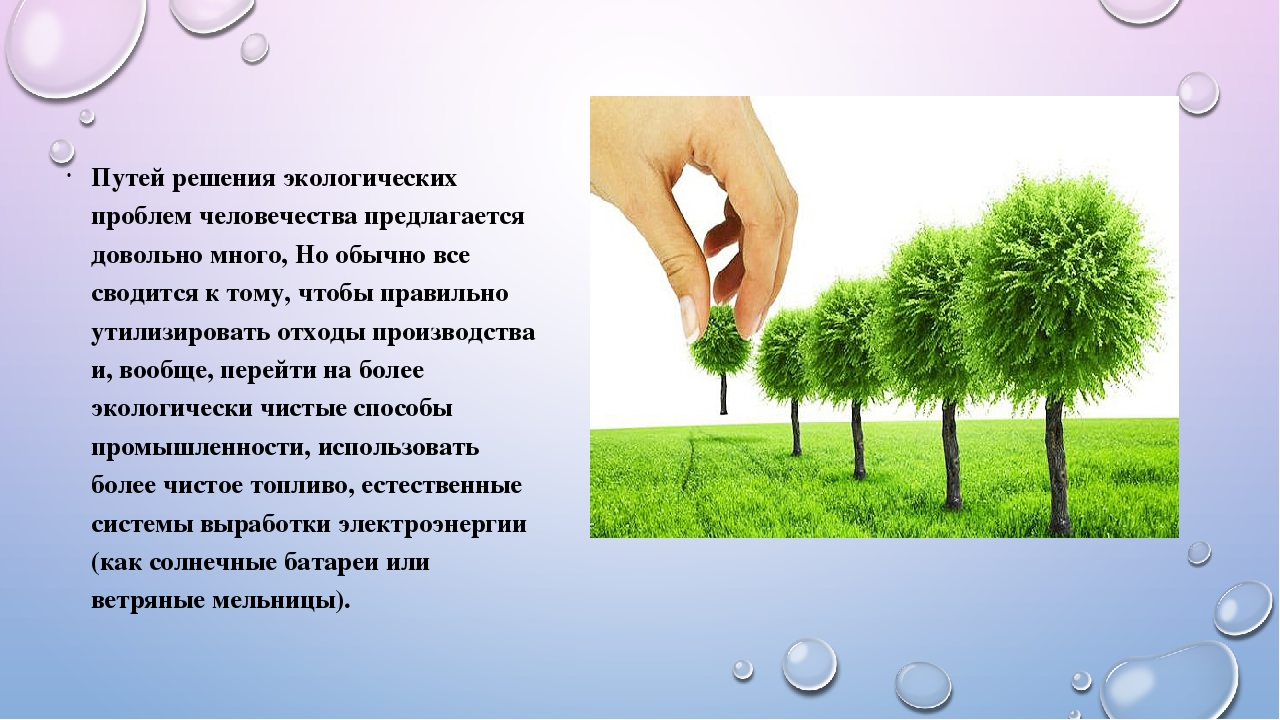 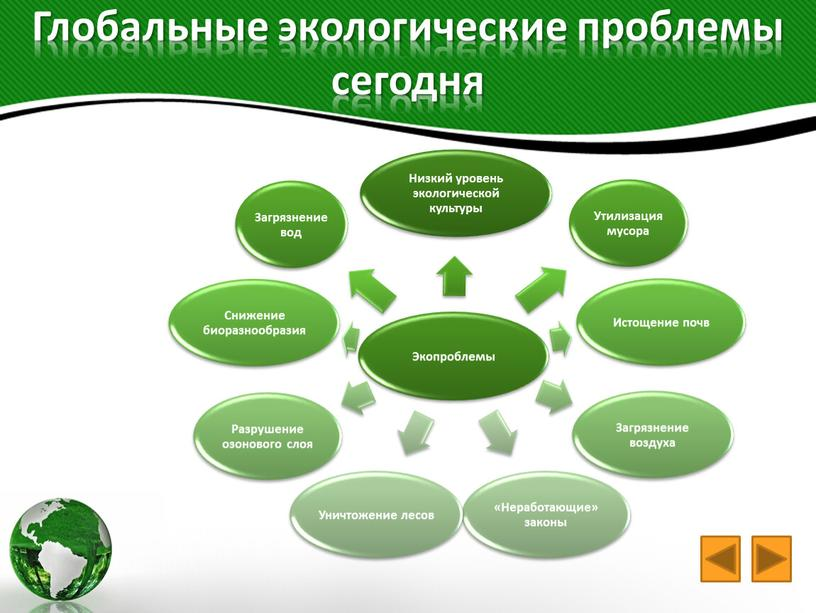 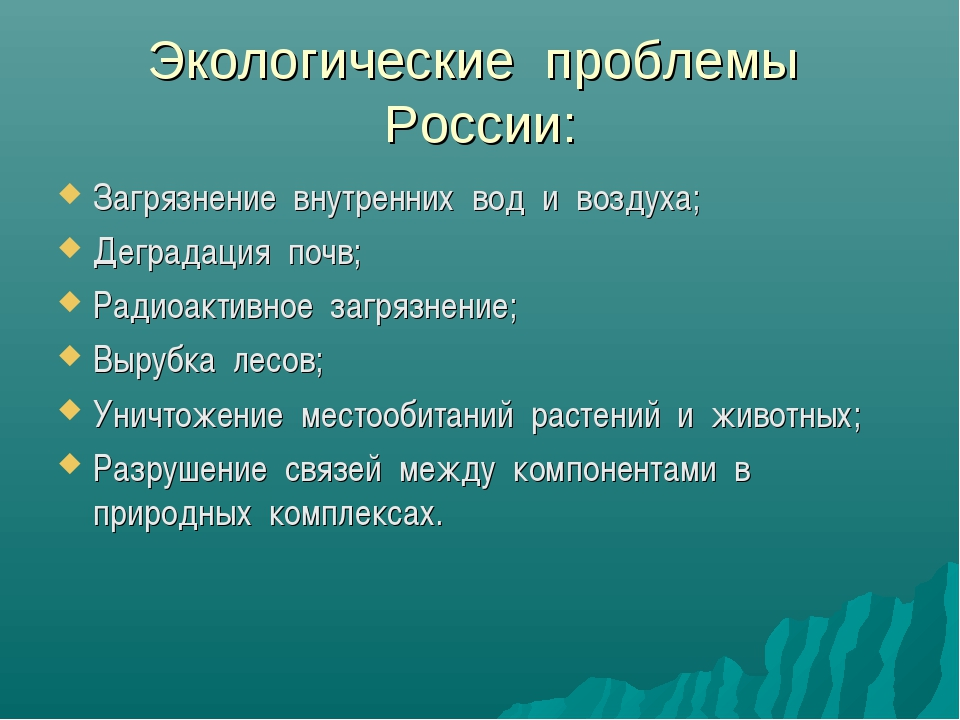 Спасибо 
за внимание!